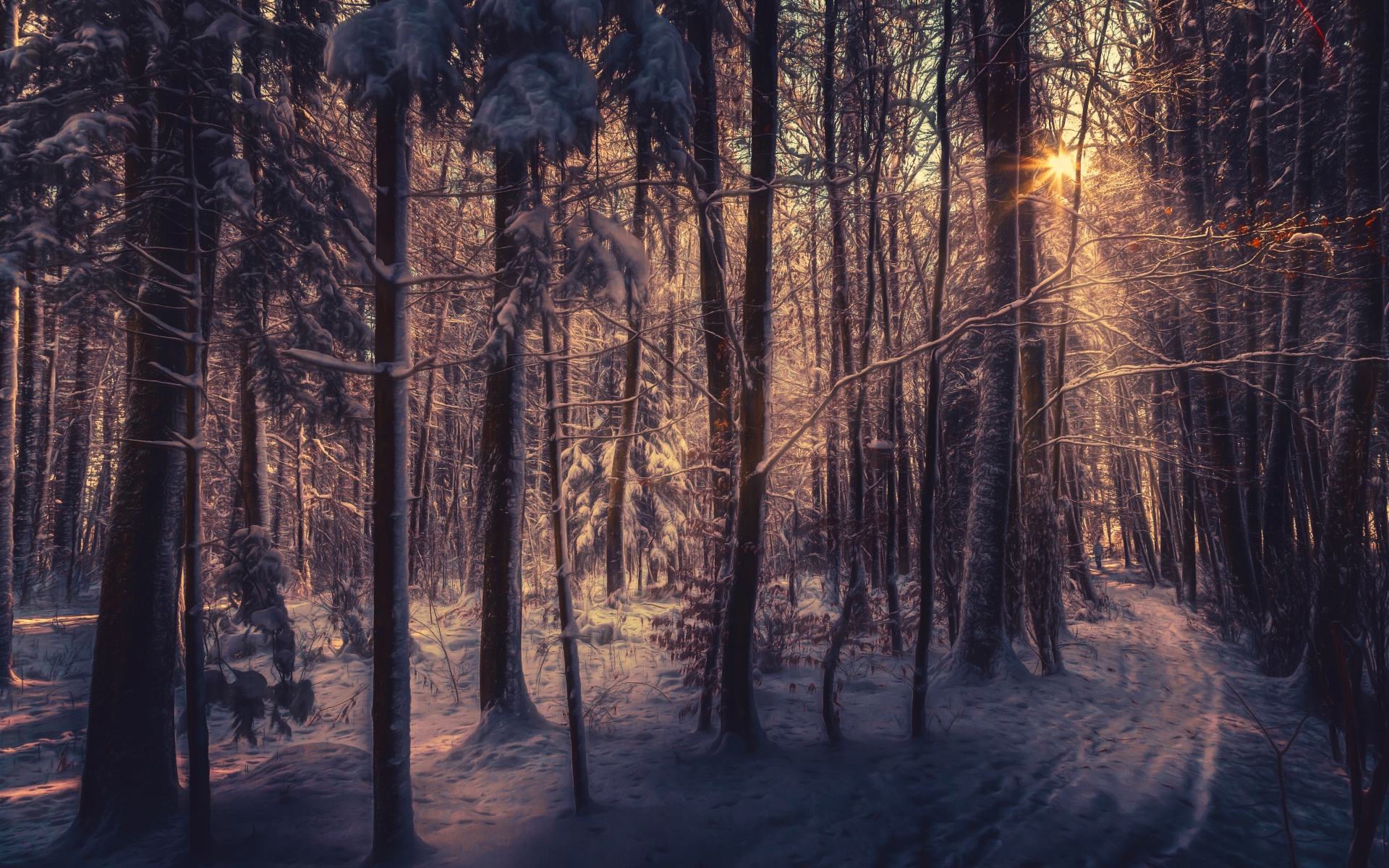 Мальчик - Звезда
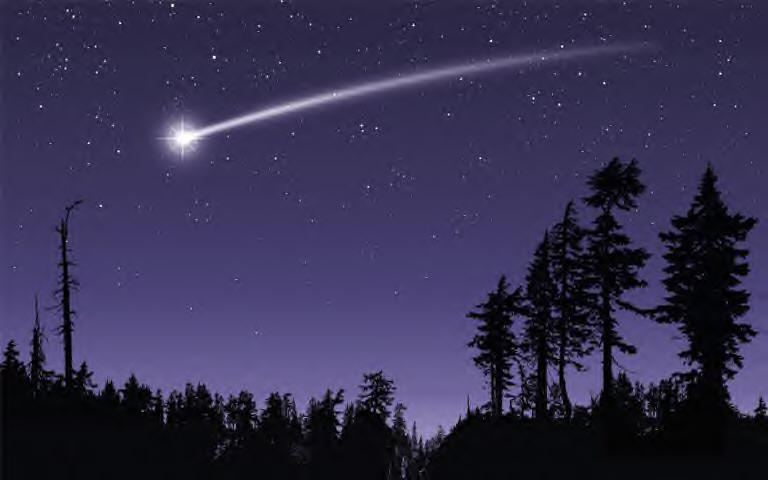 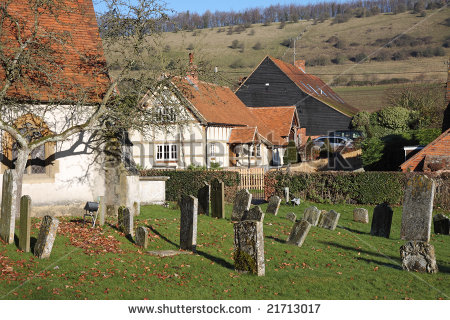 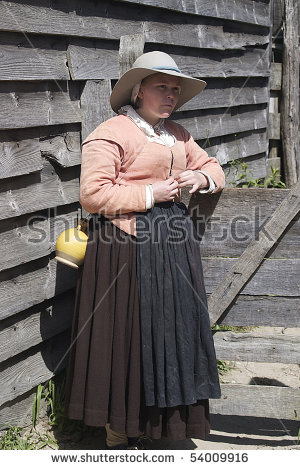 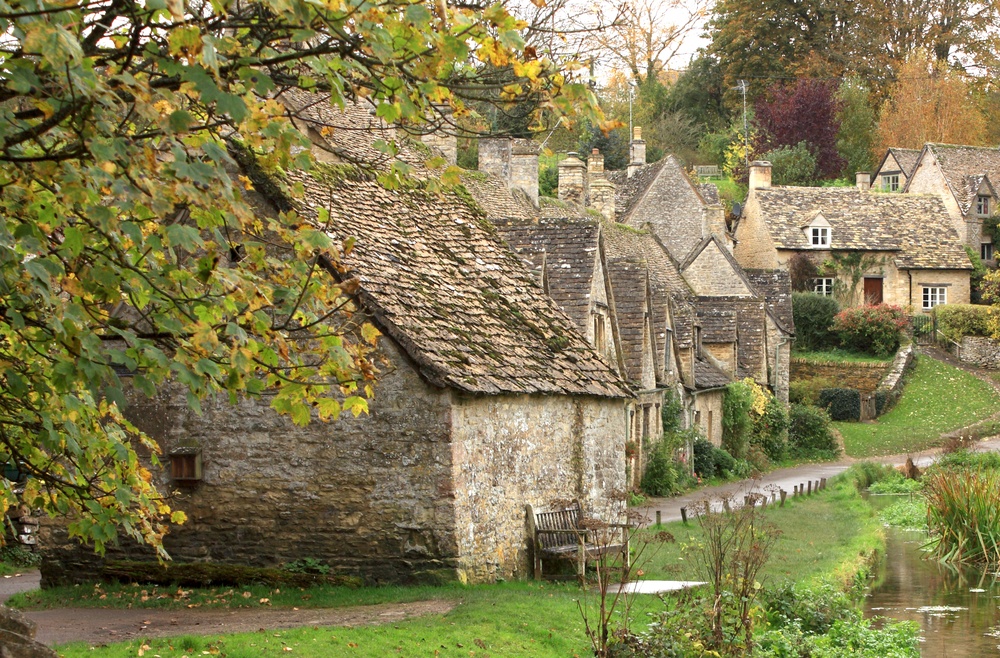 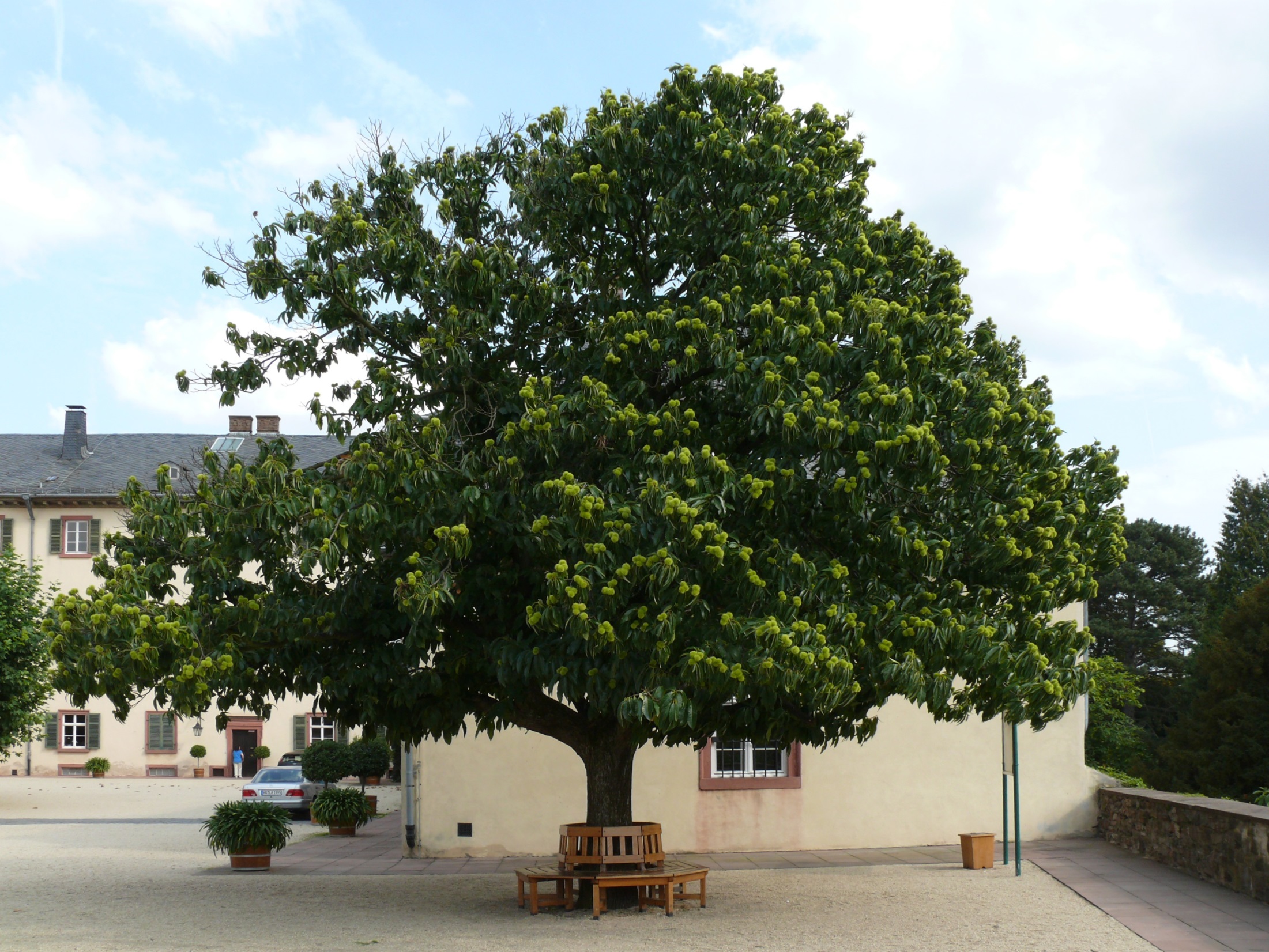 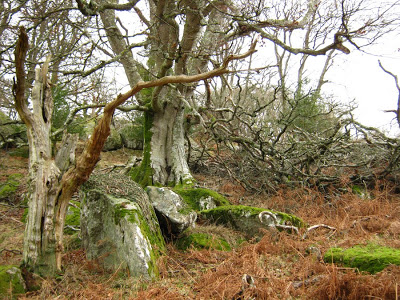 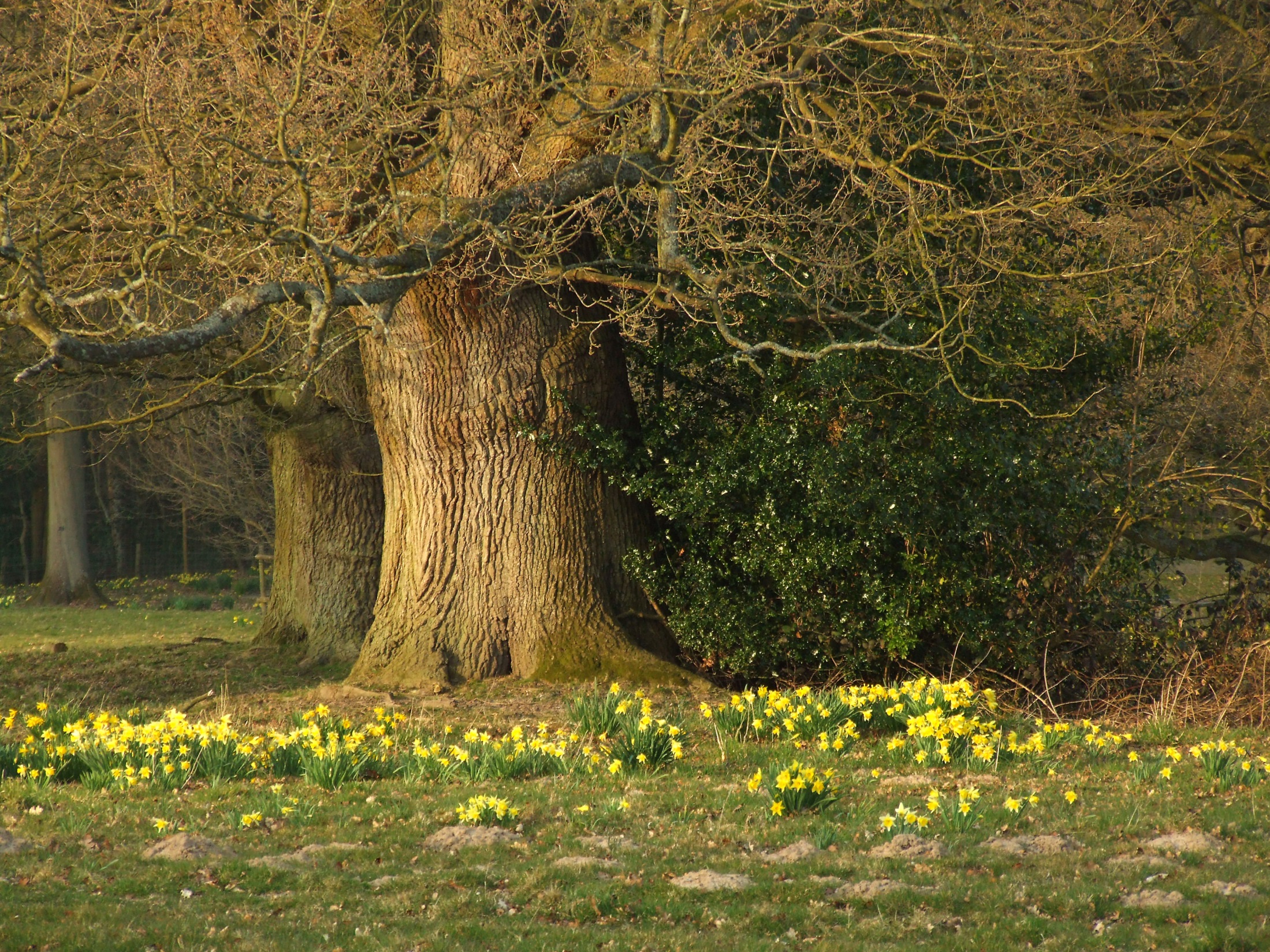 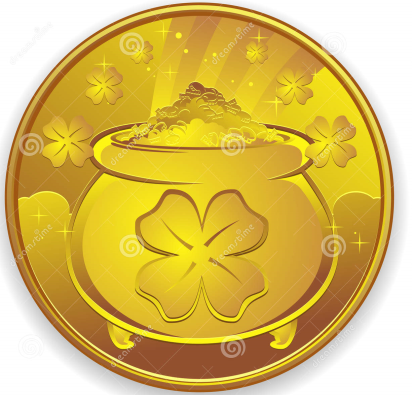 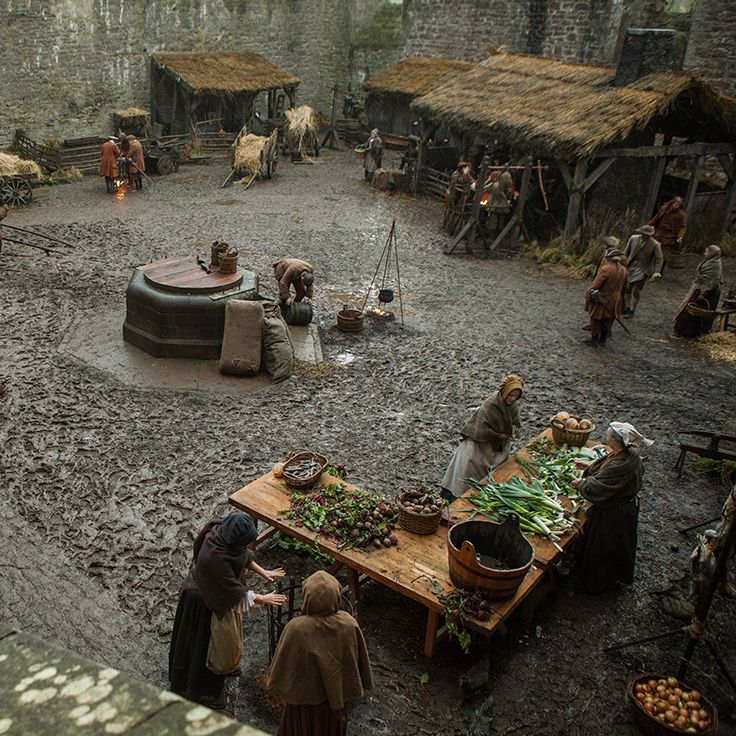 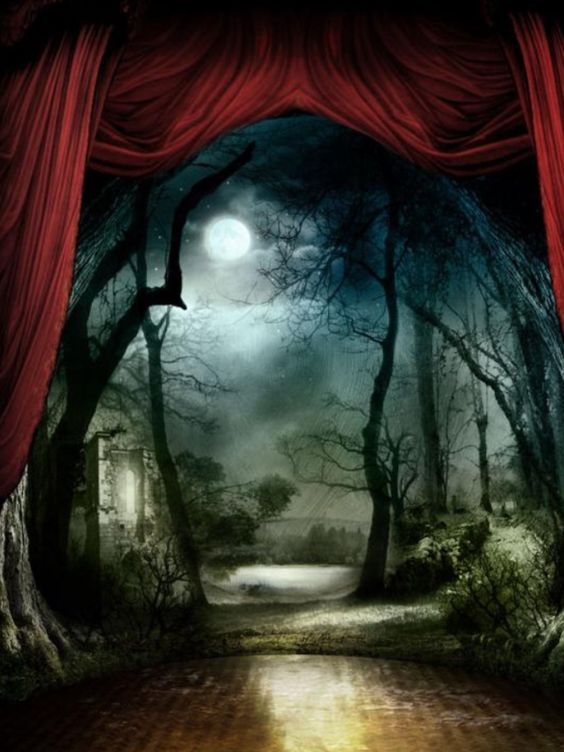 Мальчик - Звезда